1968
1965
Dante Alighieri, Il Fiore, LII. 

«La Vec[c]hia che Bellaccoglienz’àn guarda, 
Servi ed onora a tutto tu’podere: 
Che s’ella vuol, troppo ti può valere, 
Chéd ella nonn-è folle né musarda. 
A Gelosïa, che mal fuoco l’arda, 
Fa ‘l somigliante, se·lla può vedere: 
Largo prometti a tutte de l’avere, 
Ma ‘l pagamento il più che puo’ lo tarda. 
È se·llor doni, dona gioelletti, 
Be’covriceffi e reti e ‘nt[r]ecciatoi 
E belle ghirlanduz[z]e ed ispil[l]etti 
E pettini d’avorio riz[z]atoi 
Coltelli e paternostri e tessutetti: 
Ché questi non son doni strug[g]itoi.»
«Lo incendio lor seguiva ogni scintilla;
Ed eran tante, che il numero loro
Più che il doppiar degli scacchi s’immilla».
(Paradiso, XXVIII, 91-93)
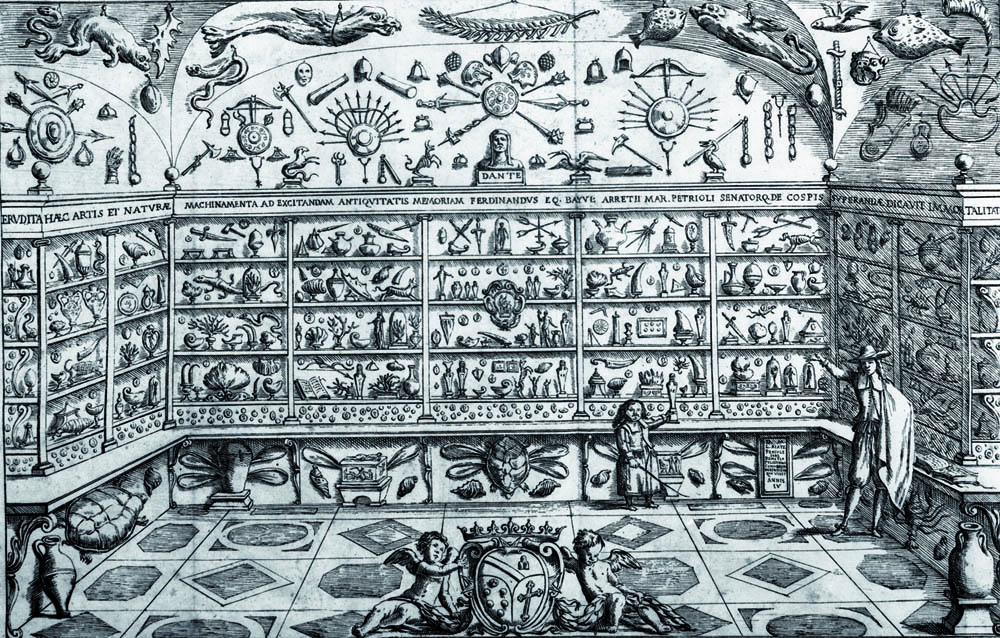 E come sono i denti in questa bocca? Sono l’uno all’altro sì vicini che sembrano tutti congiunti, e perché siano più armoniosi, la natura vi ha lavorato alquanto, sì che quando ella socchiude la bocca si direbbe che i denti siano d’avorio o d’argento. (…) Il corpo è ben otto volte più bianco, la treccia più luminosa dell’avorio. Quel che ho visto del petto scoperto, dall’attaccatura del collo al fermaglio che chiude la veste, era più bianco della neve appena caduta.

Chrétien de Troyes, Cligès, circa 1176


Cantico dei Cantici VII, 4:
collum tuum sicut turris eburnea
Vienna, 
Kunsthistorisches Museum
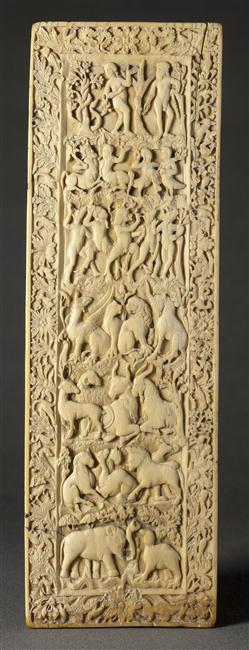 Parigi, Musée du Louvre
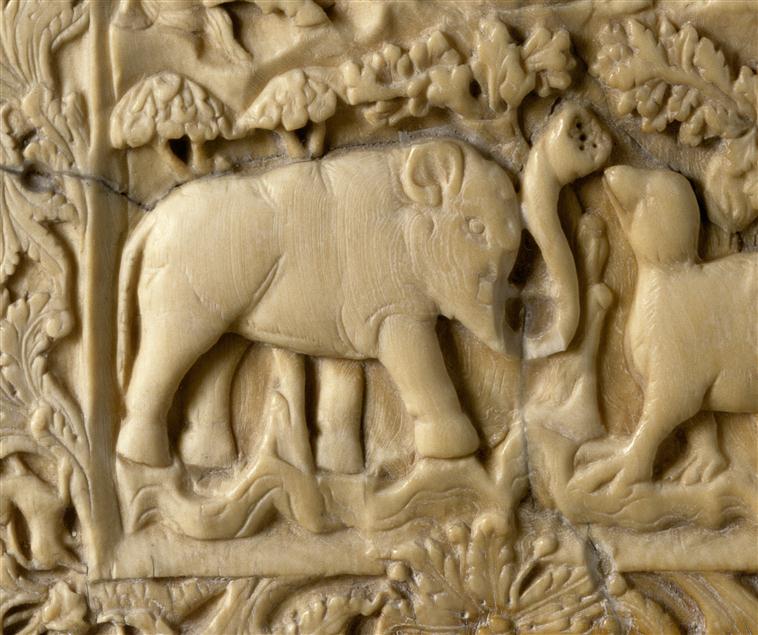 Milano, Museo del Duomo
Coperta del Codex Aureus.
Città del Vaticano, 
Biblioteca Apostolica Vaticana
Coperta posteriore 
del Codex Aureus.
Londra, 
Victoria and Albert Museum
New York, 
The Metropolitan Museum of Art
Monaco, 
Bayerisches Nationalmuseum
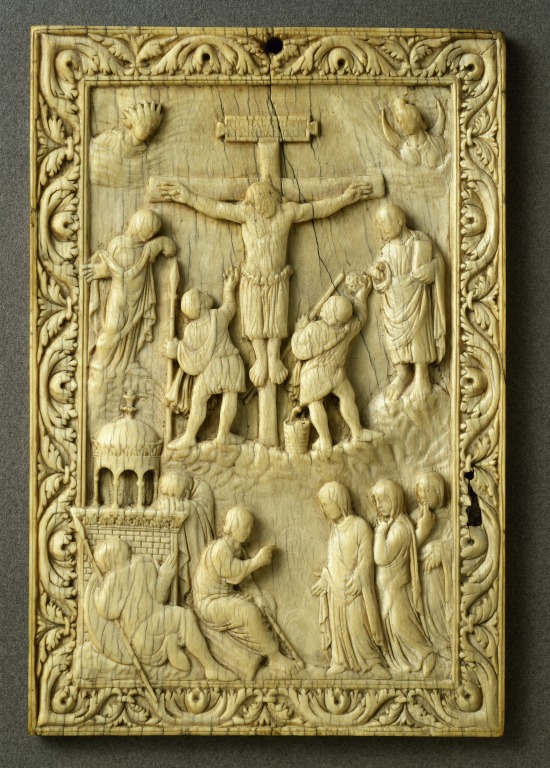 Monaco, 
Bayerisches Nationalmuseum
Liverpool, Art Museum
Liverpool, Art Museum
New York, 
The Metropolitan Museum of Art
Monaco, 
Bayerisches Nationalmuseum
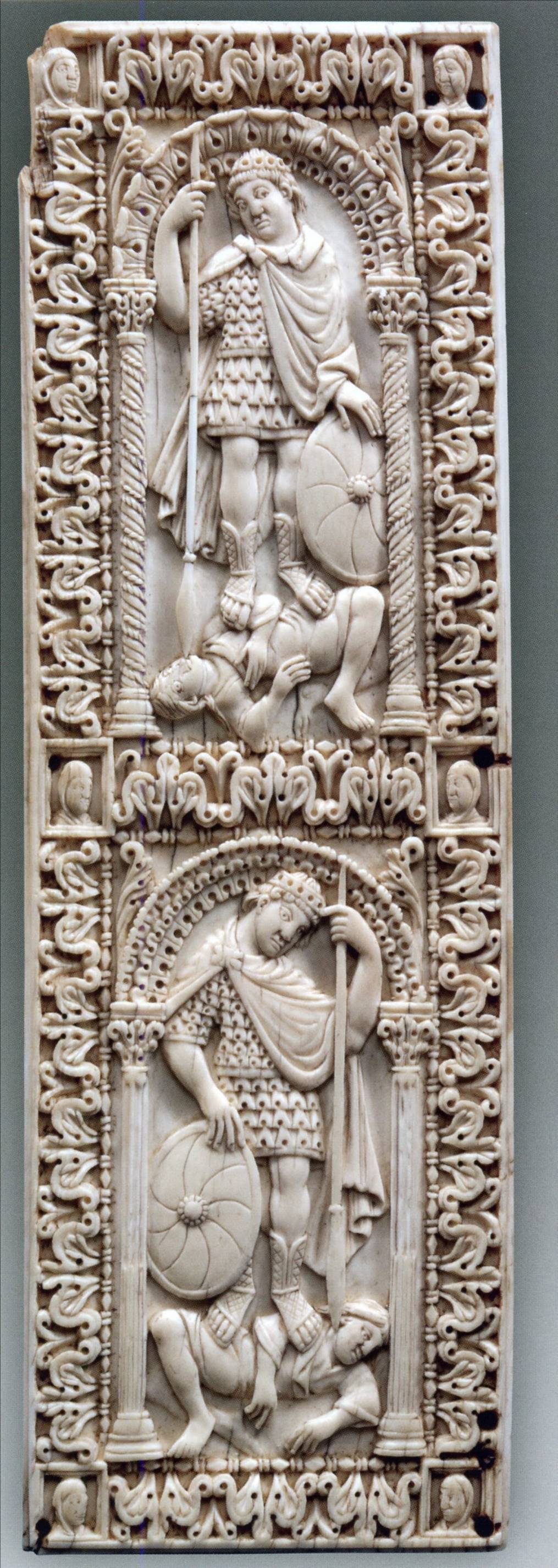 Firenze, 
Museo Nazionale
del Bargello
New York,
The Metropolitan
Museum of Art
Firenze, Museo Nazionale del Bargello